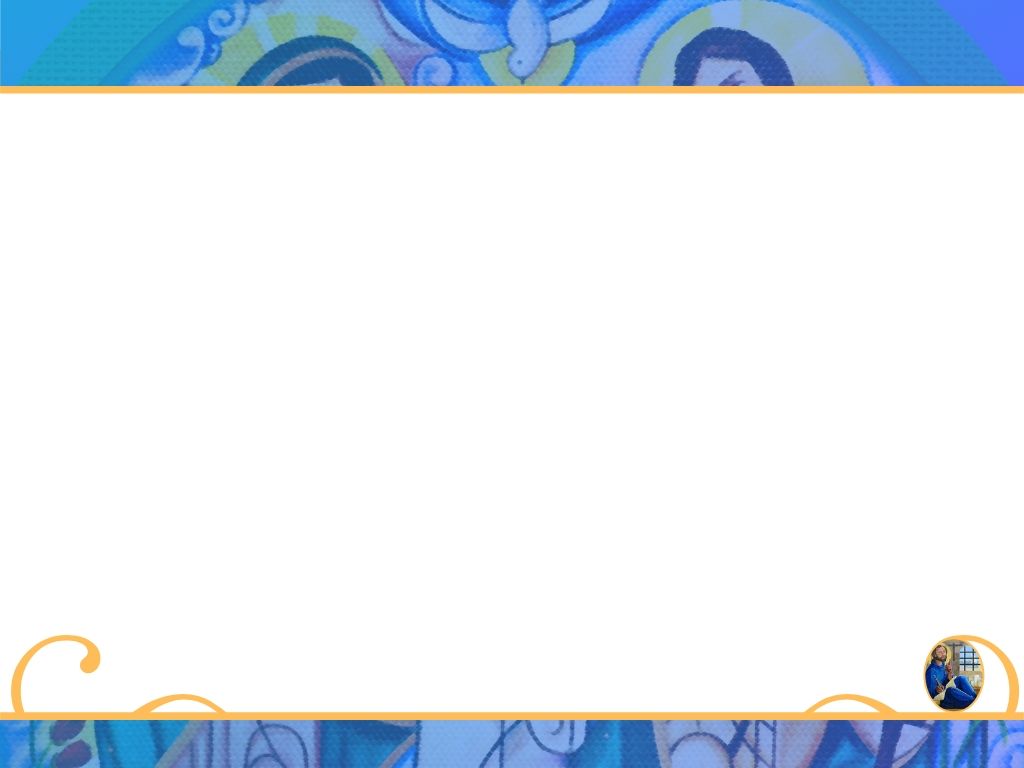 Equipo Coordinador Nacional
2019-2022
Movimiento Familiar Cristiano
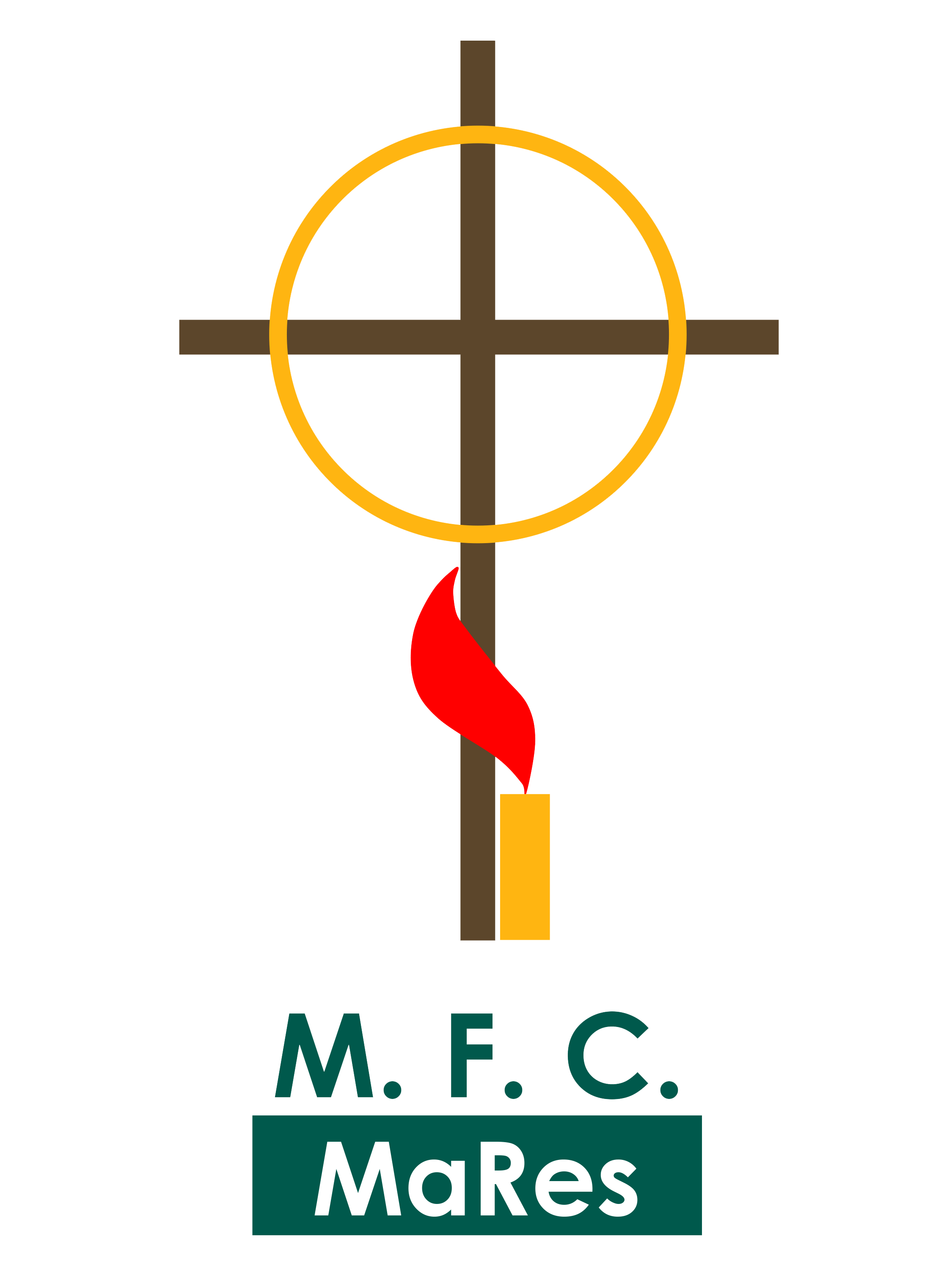 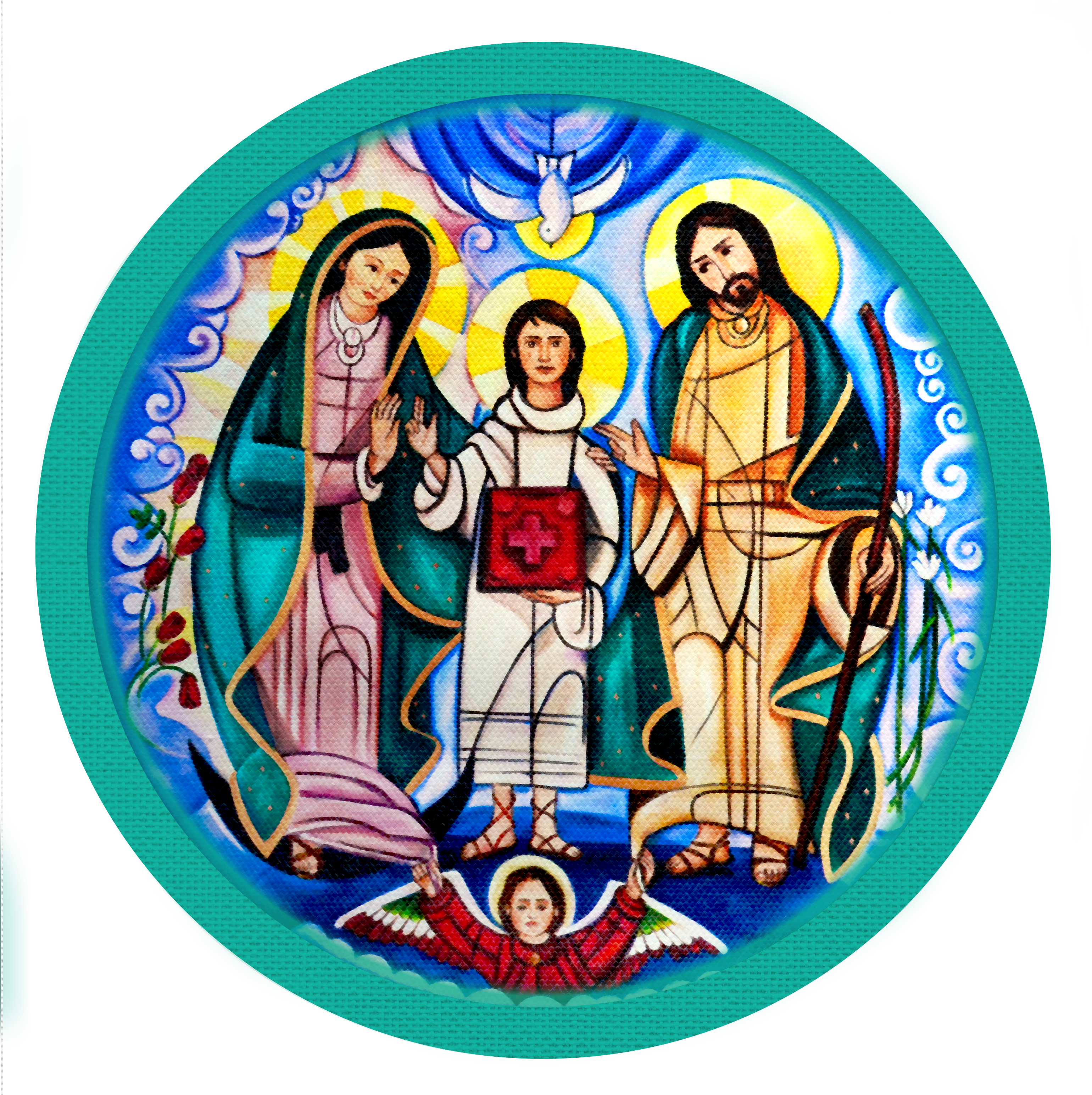 MaRes
Proyectos
"Familias convertidas al amor de Dios, testimonio vivo de santidad"
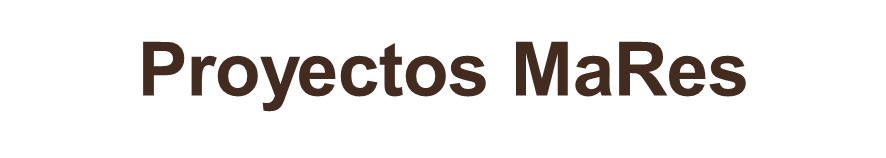 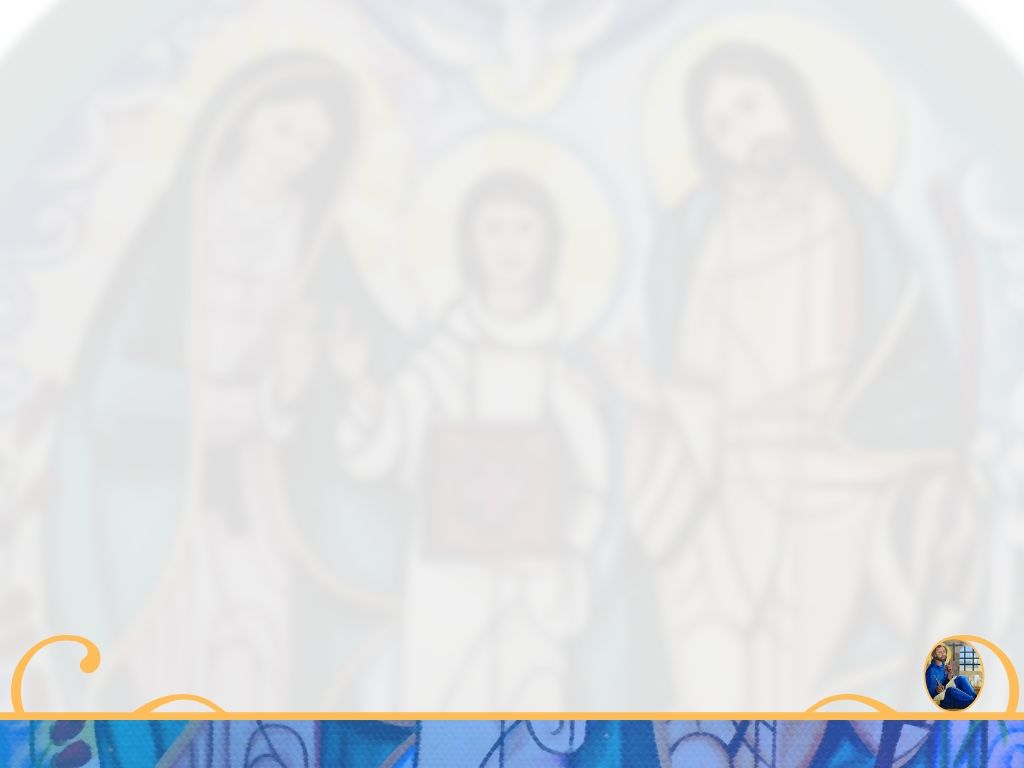 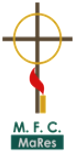 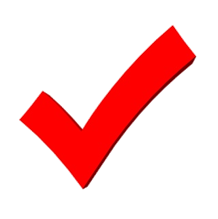 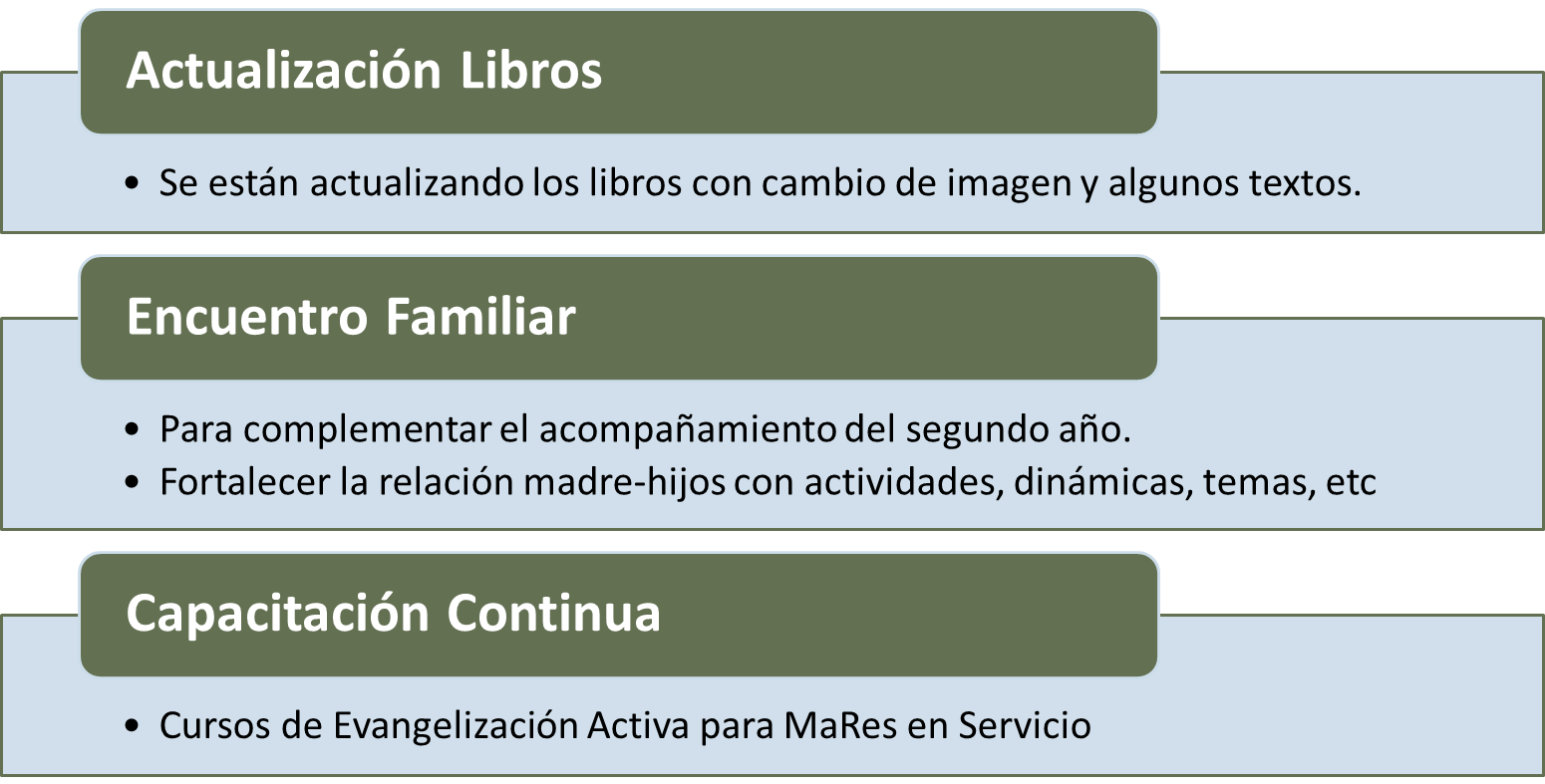 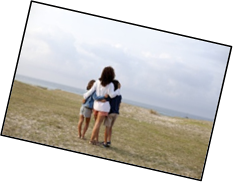 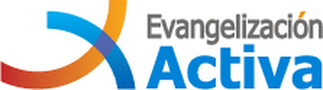 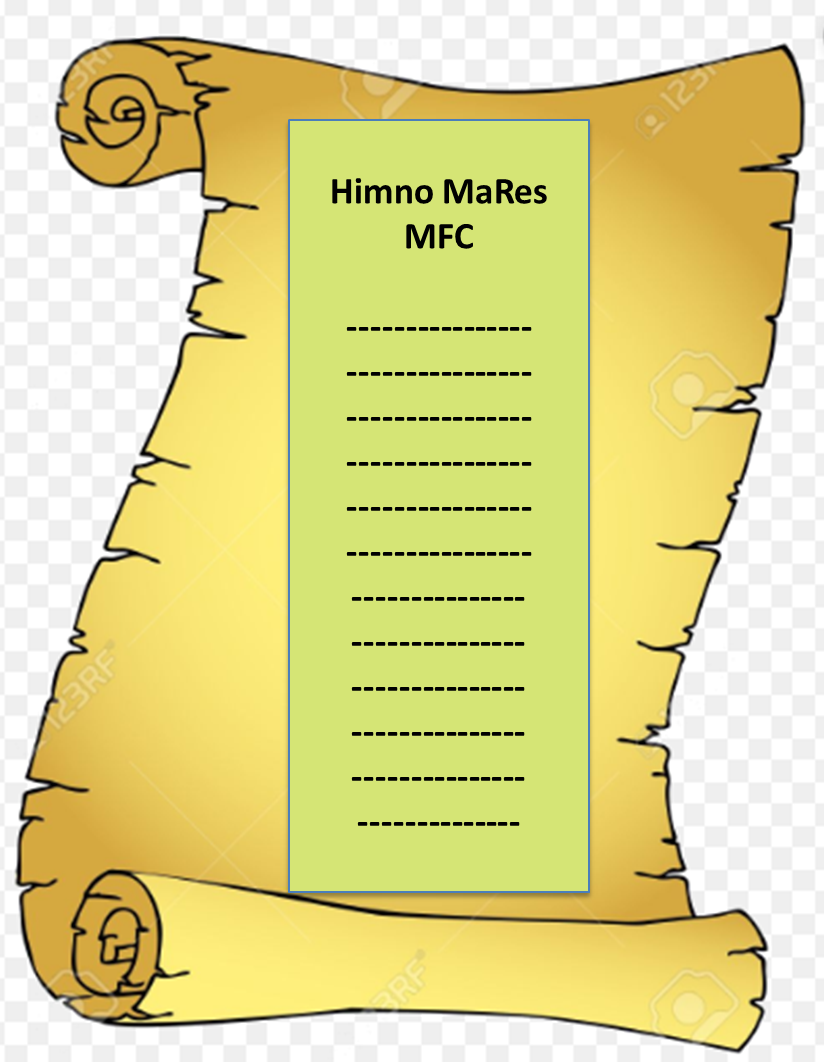 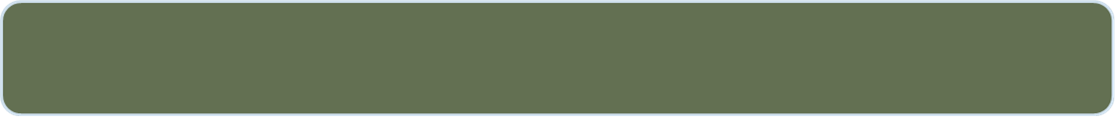 Propuesta Himno MaRes
Se  enviara una convocatoria para escoger el himno de 
        MaRes
"Familias convertidas al amor de Dios, testimonio vivo de santidad"
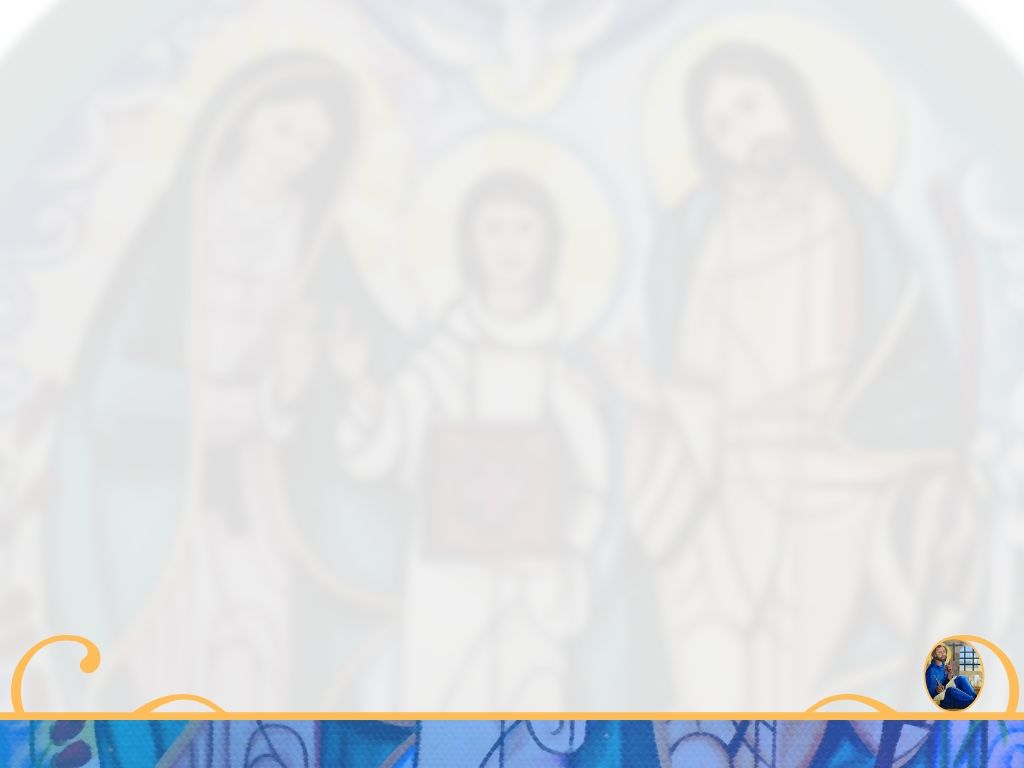 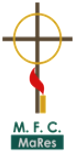 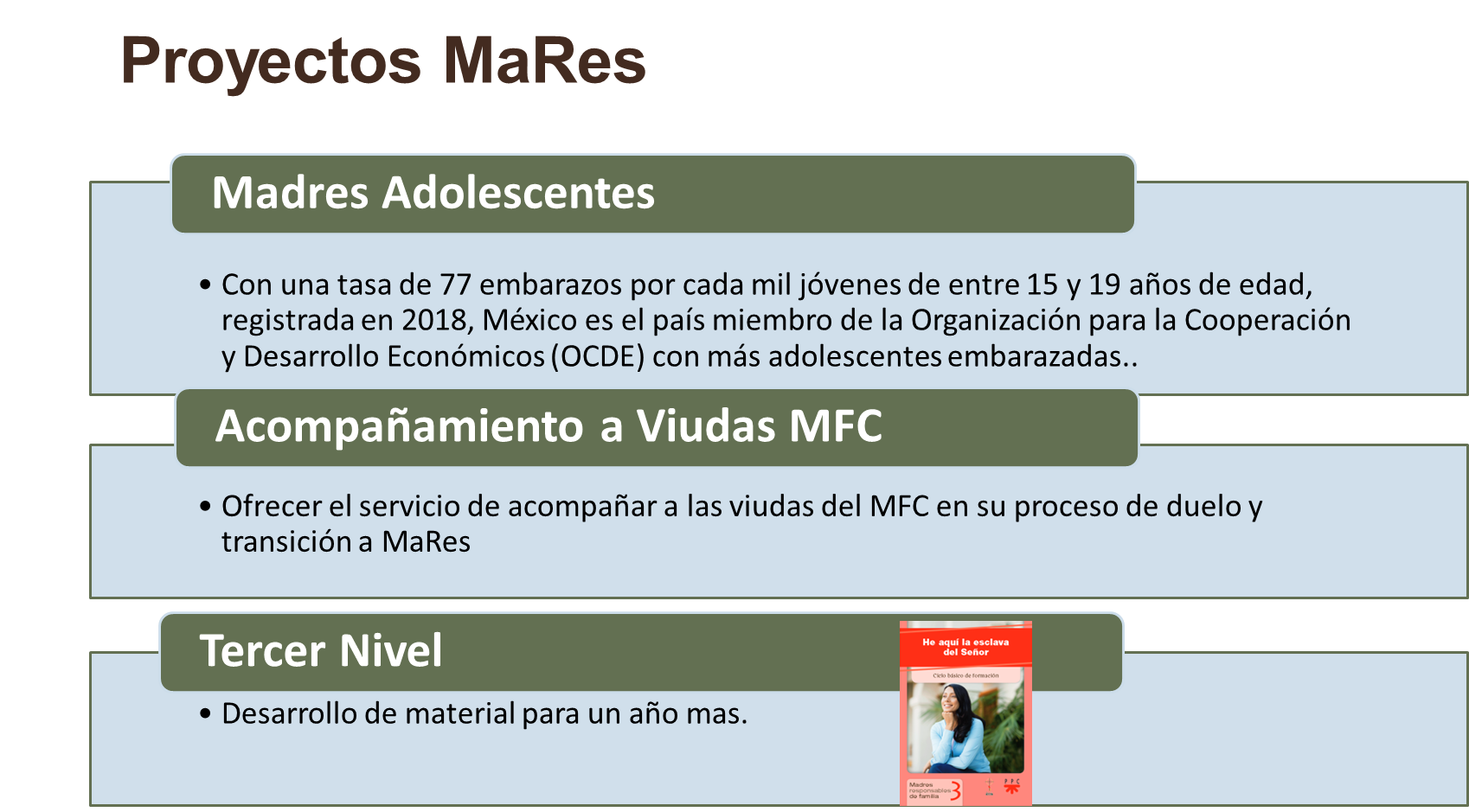 "Familias convertidas al amor de Dios, testimonio vivo de santidad"